22410B
Installation et configuration de Windows Server® 2012
[Speaker Notes: Ce module d'introduction présente aux stagiaires un aperçu du contenu, des documents et de la logistique du cours 22410B,Installation et configuration de Windows Server® 2012.
Documents de cours
Pour animer ce cours, vous devez disposer des éléments suivants :
 Manuel du cours
 Contenu d'accompagnement du cours
 Documents destinés à l'instructeur, notamment :
Guide de préparation de l'instructeur
Fichiers Microsoft Office PowerPoint® de ce cours
Guide de configuration d'une classe Microsoft Virtual Server
Ordinateurs virtuels pour le cours
Derniers journaux d'erreurs du cours (le cas échéant)

Important : Il est recommandé d'utiliser PowerPoint 2007 ou une version plus récente pour afficher les diapositives de ce cours. Si vous utilisez la visionneuse PowerPoint ou une version antérieure d'Office PowerPoint, il se peut que les diapositives ne s'affichent pas correctement.

Préparation
Pour préparer ce cours, vous devez effectuer les différentes tâches décrites dans le Guide de préparation de l'instructeur.

Présentation : 30 minutes

Ce cours est une traduction du cours en anglais numéro 20410B – Installing and Configuring Windows Server® 2012]
Bienvenue !
Merci de vous joindre à nous aujourd'hui
Nous avons travaillé en collaboration avec nos partenaires Microsoft Learning Partners et les centres Microsoft IT Academy pour vous proposer une formation de premier ordre incluant 
Des formateurs et instructeurs de certification MCT (Microsoft Certified Trainers). Votre instructeur possède des compétences techniques et pédagogiques pointues qui répondent aux exigences actuelles en matière de certification  
Une garantie de satisfaction du client Nos partenaires offrent une garantie de satisfaction et engagent leur responsabilité à ce sujet. À la fin du cours, nous vous demandons de bien vouloir
remplir un formulaire d'évaluation sur votre expérience du jour. Vos commentaires sont les bienvenus !  
Des avantages pour la certification. À l'issue de la formation, pensez à passer un examen de certification Microsoft, pour faire valoir votre expertise et expérience technique. Renseignez-vous auprès de votre instructeur pour connaître les promotions et remises disponibles sur les examens
Nous vous souhaitons une agréable formation et une carrière couronnée de succès !
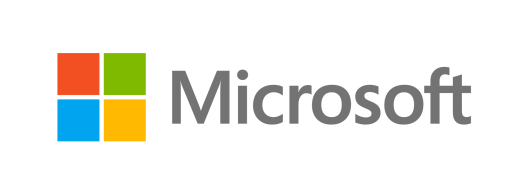 Bonjour
Instructeur : <Nom de l'instructeur>
<Fonction ou autres informations, par ex., instructeur certifié MCT (Microsoft Certified Trainer)>
<Affiliation/Société>
<Quelques mots sur mon expérience technique et professionnelle>
[Speaker Notes: Accueillez les stagiaires et présentez-vous. Donnez un bref aperçu de vos acquis afin d'établir votre crédibilité en tant qu'instructeur.

Invitez les stagiaires à se présenter en indiquant leur expérience, leur connaissance du produit et leurs attentes concernant ce cours.

Notez sur un tableau blanc ou à feuilles mobiles les attentes des stagiaires afin de pouvoir vous y référer pendant le cours.]
Logistique
Horaires des cours
Heures d'ouverture du bâtiment
Parking
Toilettes
Repas
Téléphones
Messages
Espaces fumeur
Recyclage
[Speaker Notes: Présentez : 
Horaires des cours
Prolongation des horaires d'ouverture des locaux pour les ateliers
Parking
Emplacement des toilettes
Repas
Téléphones
Boîte aux lettres ou messagerie
Emplacement des zones fumeurs et non fumeurs

Indiquez aux stagiaires si vos locaux disposent d'un accès Internet qu'ils pourront utiliser aux heures de pause.

Assurez-vous également que les stagiaires sont informés des éventuelles dispositions concernant le recyclage des déchets.]
À propos de ce cours
Public visé
Ce cours s'adresse essentiellement aux professionnels des technologies de l'information qui ont une bonne connaissance et une bonne expérience des systèmes d'exploitation Windows et souhaitent acquérir les compétences et connaissances nécessaires pour implémenter des services d'infrastructure essentiels dans un environnement Windows Server 2012 existant

Il s'adresse accessoirement à toute personne souhaitant obtenir la certification à l'examen 70-410, Installation et configuration de Windows Server® 2012
[Speaker Notes: Décrivez le public visé et les connaissances préalables dans ce cours. De cette façon, vous pourrez identifier les stagiaires qui n'ont pas l'expérience ou les acquis suffisants pour assister à ce cours.

Décrivez les objectifs du cours.]
À propos de ce cours
Connaissances préalables au cours
Pour suivre ce cours, les stagiaires doivent
Avoir une bonne compréhension des principes fondamentaux de la mise en réseau
Comprendre la configuration de la sécurité et des tâches administratives dans un environnement d'entreprise et avoir de l'expérience en la matière
Avoir de l'expérience en matière de prise en charge et de configuration des clients Windows
Avoir une bonne expérience pratique des clients Windows avec Windows Vista, Windows 7 ou Windows 8
Une expérience préalable de Windows Server serait profitable aux stagiaires
[Speaker Notes: Pour suivre ce cours, les stagiaires doivent :
Avoir une bonne compréhension des principes fondamentaux de la mise en réseau
Comprendre la configuration de la sécurité et des tâches administratives dans un environnement d'entreprise et avoir de l'expérience en la matière
Avoir de l'expérience en matière de prise en charge et de configuration des clients Windows®
Avoir une bonne expérience pratique des clients Windows avec Windows Vista®, Windows 7 ou Windows 8.

Une expérience préalable de Windows Server serait profitable aux stagiaires.]
À propos de ce cours
Objectifs du cours
À la fin de ce cours, les stagiaires seront à même d'effectuer les tâches suivantes
Installer et configurer Windows Server 2012
Décrire AD DS
Gérer des objets AD DS
Automatiser l'administration d'AD DS
Implémenter IPv4
Implémenter DHCP
Implémenter DNS 
Implémenter IPv6
Implémenter le stockage local
Partager des fichiers et des imprimantes
Implémenter une stratégie de groupe
Utiliser des objets de stratégie de groupe pour sécuriser les systèmes d'exploitation Windows Server
Implémenter la virtualisation de serveur avec le rôle Hyper-V dans Windows Server 2012
[Speaker Notes: À la fin de ce cours, les stagiaires seront à même d'effectuer les tâches suivantes :
Installer et configurer Windows Server 2012
Décrire les services de domaine Active Directory (AD DS)
Gérer des objets AD DS
Automatiser l'administration d'AD DS
Implémenter IPv4
Implémenter le protocole DHCP (Dynamic Host Configuration Protocol)
Implémenter le système DNS (Domain Name System)
Implémenter IPv6
Implémenter le stockage local
Partager des fichiers et des imprimantes
Implémenter une stratégie de groupe
Utiliser des objets de stratégie de groupe pour sécuriser les systèmes d'exploitation Windows Server
Implémenter la virtualisation de serveur avec le rôle Hyper-V dans Windows Server 2012]
Vos documents de cours
Conçus pour optimiser votre apprentissage en classe
Et pour vous aider dans votre travail
Manuel Microsoft Official Course
Organisé par modules
Comprends les ateliers pratiques et les corrigés des ateliers pratiques
Contrôles des acquis et Éléments à retenir—utile pour les références professionnelles 

Contenu d'accompagnement numérique
Contenu supplémentaire et liens utiles
Téléchargez à l'adresse http://www.microsoft.com/learning/companionmoc
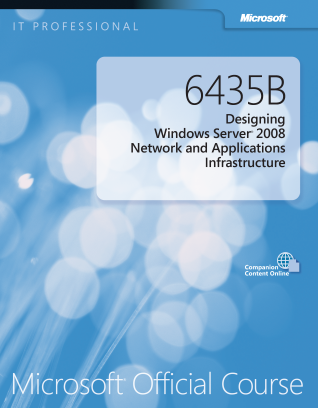 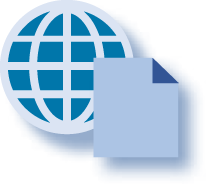 [Speaker Notes: Expliquez aux stagiaires comment ils doivent utiliser le Manuel du cours en classe et le contenu d'accompagnement numérique du cours en dehors de la classe
.Expliquez que pendant le cours théorique, les stagiaires peuvent se référer au Manuel du cours, puisque celui-ci contient toutes les informations techniques importantes dont ils ont besoin, proposées dans un format concis et très ciblé, parfaitement adapté à l'apprentissage en classe. 
Indiquez que le Contenu d'accompagnement numérique sur le site Web http://www.microsoft.com/learning/companionmoc complète le Manuel du cours et offre la possibilité d'aller au-delà de la classe en approfondissant l'apprentissage de manière autonome.]
Plan du cours
Module 1 : Déploiement et gestion de Windows Server 2012 
Module 2 : Présentation des services de domaine Active Directory
Module 3 : Gestion des objets de services de domaine Active Directory 
Module 4 : Automatisation de l'administration des domaines de services Active Directory
Module 5 : Implémentation du protocole IPv4
Module 6 : Implémentation du protocole DHCP (Dynamic Host Configuration Protocol)
Plan du cours (suite)
Module 7 : Implémentation du système DNS (Domain Name System)
Module 8 : Implémentation d'IPv6
Module 9 : Implémentation d'un système de stockage local
Module 10 : Implémentation des services de fichier et d'impression
Module 11 : Implémentation d'une stratégie de groupe
Module 12 : Sécurisation des serveurs Windows à l'aide d'objets de stratégie de groupe
Module 13 : Implémentation de la virtualisation de serveur avec Hyper-V
Programme MCP (Microsoft Certification Program)
Suivez une formation Obtenez une certification
Allez de l'avant

Les certifications Microsoft attestent que vous disposez des compétences requises pour concevoir, déployer et optimiser les dernières solutions technologiques

Renseignez-vous auprès de votre partenaire Microsoft Learning Partner pour savoir comment vous préparer à un examen de certification

Voir aussi 
http://www.microsoft.com/learning/fr/fr/certification/certification-vue-ensemble.aspx
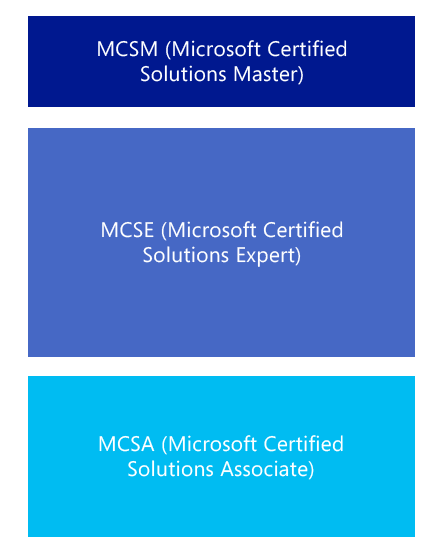 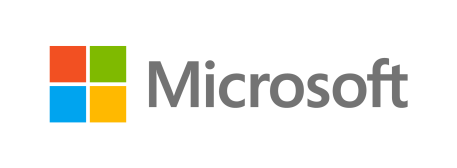 Certifications Windows
Examen 70-412
(22412)
Administration de Windows Server® 2012
Configuration des services avancés de Windows Server® 2012
MCSA Windows Server 2012
Infrastructure de serveur MCSE
Conception et implémentation d'une infrastructure Windows Server
Examen 70-411
(22411)
Examen 70-413
(22413)
Installation et configuration de Windows Server® 2012
Examen 70-410
(22410)
Mise à niveau des connaissances vers le MCSA Windows Server® 2012
Examen 70-417
(22417)
Infrastructure de bureau MCSE
Implémentation d'une infrastructure Windows Server avancée
Examen 70-414
(22414)
OU
Implémentation d'une infrastructure de bureau
Implémentation des environnements d'applications de bureau
Examen 70-415
(22415)
Examen 70-416
(22416)
MCSA Windows 8
Mise à niveau des connaissances vers le MCSA Windows® 8
Examen 70-689
(22689)
Configuration de Windows® 8
Administration et maintenance de Windows® 8
Examen 70-687
(22687)
Examen 70-688
(22688)
OU
[Speaker Notes: Donnez aux stagiaires des informations sur le programme MCP (Microsoft Certified Professional), les examens de certification relatifs à ce cours et les différentes certifications possibles.

Expliquez ce qu'est le programme Formation Microsoft et présentez la liste des cours supplémentaires recommandés.

Pour plus d'informations sur les cours, renvoyez les stagiaires à la page Web Formation et Certification de Microsoft à l'adresse http://www.microsoft.com/france/formation/.]
Préparation pour les ateliers pratiques
Vos ateliers pratiques seront centrées sur une société fictive que nous appellerons A. Datum Corporation 

En effectuant les ateliers pratiques, vous apprendrez comment configurer une infrastructure Windows Server 2012 comportant des clients Windows 8

Pour effectuer les ateliers pratiques, vous travaillerez dans un environnement d'ordinateur virtuel
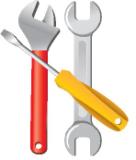 Environnement de l'ordinateur virtuel
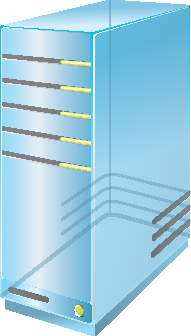 [Speaker Notes: Il s'agit des ordinateurs virtuels qui seront utilisés dans ce cours.]
Démonstration : Utilisation du Gestionnaire Hyper-V
Dans cette démonstration, vous apprendrez à 
Ouvrir le Gestionnaire Hyper-V
Naviguer dans les différents volets/sections du Gestionnaire Hyper-V 
Ordinateurs virtuels, instantanés et actions : spécifiques au serveur et spécifiques à l'ordinateur virtuel
Identifier les ordinateurs virtuels utilisés dans les ateliers pratiques pour ce cours
Prendre un instantané et l'appliquer
Vous connecter à des ordinateurs virtuels 
Démarrer et vous connecter à des ordinateurs virtuels 
Basculer entre les modes Plein écran et Fenêtre
Rétablir l'instantané précédent
Arrêter un ordinateur virtuel
Quand utiliser l'arrêt ou la mise hors tension
Fermer le Gestionnaire Hyper-V
Démonstration : Navigation dansWindows Server 2012 (facultatif)
Dans cette démonstration, vous apprendrez à
Configurer Hyper-V pour utiliser les combinaisons de touches Windows dans l'ordinateur virtuel
Se connecter et se déconnecter
Accéder aux applications
Accéder au Panneau de configuration
Utiliser les touches de raccourci
[Speaker Notes: Dans le cadre de la configuration de la classe, vous devez configurer Hyper-V pour les combinaisons de touches Windows directes. Le déplacement dans l'interface utilisateur de Windows Server 2012 est beaucoup plus facile, et ce dans l'hypothèse où l'utilisateur utilisera les raccourcis clavier. Vérifiez que les stagiaires ont configuré ce paramètre sur leurs ordinateurs :
Sur l'ordinateur hôte, ouvrez le Gestionnaire Hyper-V.
Cliquez avec le bouton droit sur l'ordinateur hôte dans le Gestionnaire Hyper-V, puis cliquez sur Paramètres Hyper-V.
Sous Utilisateur, cliquez sur Clavier, cliquez sur Utiliser sur l'ordinateur virtuel, puis cliquez sur  OK.

Ouvrez un ordinateur virtuel et montrez les éléments suivants :
Procédure de connexion
Les outils d'administration sont désormais accessibles à partir du menu Outils du Gestionnaire de serveur
Le déplacement de la souris dans l'angle inférieur droit de l'écran permet d'accéder à :
Paramètres : Comprend le Panneau de configuration et Alimentation.
Écran Démarrer : Accès à certaines applications (notez que vous pouvez commencer à taper du texte sur cet écran pour lancer la recherche).
Rechercher : Les résultats de la recherche sont filtrés par applications, paramètres et fichiers.]
[Speaker Notes: Touches de raccourci :
Windows : ouvre l'écran Démarrer
Windows+I : ouvre Paramètres
Windows+C : ouvre le même écran que le déplacement de la souris dans l'angle inférieur droit de l'écran 
Windows+R : ouvre la fenêtre Exécuter]